نظریه های فرهنگی نظریه پست مدرن اقتباس: از فصل دهم  کتاب درآمدی برنظریه های فرهنگی
نویسنده:دکتر طاهره جعفری 
دکتر محمد هادی منصوری
انتشارات بهمن برنا چاپ 1397
تهیه وتنظیم :یوسف هدایی
اسفند 98
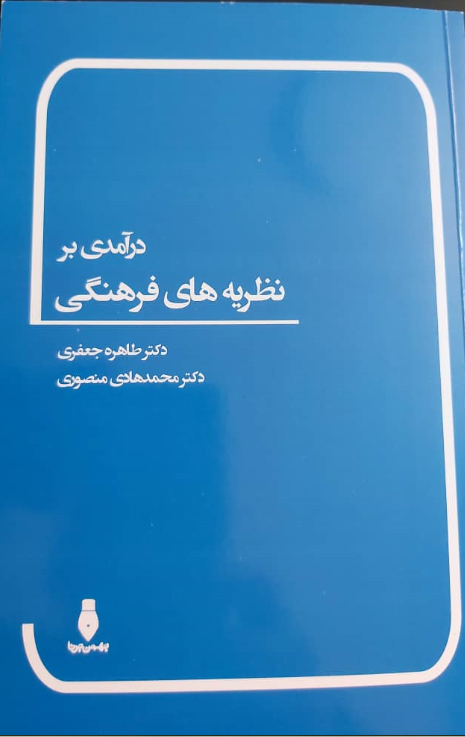 مفاهیم تغییرات فرهنگی
1-مفهوم تغییر: مفهوم تغییر در فرهنگ لغت به حاصل یک اصلاح و تبدیل با یک وضعیت متفاوت است. یعنی دگرگون کردن، چیزی را به شکل و حالت دیگر در آوردن. تغییر در فرایند زمانی و صرف زمان به وقوع می پیوند، زیرا تغییر زمانی و مکانی به ناچار با گذر زمان حادث می شود و تغییرات در همه پدیده های جهان جریان دارد و به طیف خاصی محدود نیست و بشر همیشه در صدد تغییرات مثبت و مهار تغییرات منفی و مبارزه با آثار آن است و سعی میکند که تغییرات را مدیریت کند تا از آثار زیان بار آن در امان باشد
2-مفهوم تحول ودگرگونی: در برخی تعاریف تغییرات هدفمند را تحول نامیده اند . یعنی تغییراتی که با اراده افراد و با مقصود خاصی انجام پذیرد . تغییراتی که بر اثر مرور زمان ایجاد می شوند می تواند خوشایند و یا نا خوشایند  باشند . مانند تبدیل مواد آلی به نفت و یا فساد مواد غذایی .  ولی تحول باید خوشایند باشد چرا که با اراده و انگیزه و با برنامه از پیش طرح ریزی شده طراحی شده است
3-مفهوم دگرگونی: تغییراتی که بدون  اراده افراد انجام پذیرد . تغییراتی که بر اثر مرور زمان ایجاد می شوند می تواند خوشایند و یا نا خوشایند  باشند . مانند تبدیل مواد آلی به نفت و یا فساد مواد غذایی . ویا به عبارت دیگر  هرگونه تغییراتی که بدون هدف را دگرگونی می گویند. 
4-مفهوم مدرنتیه: کل دگرگونی‌های فرهنگی، اقتصادی، سیاسی و اجتماعی را از رنسانس به این سو مدرنیته می گویند. مدرنیته دریافت نوگرایی از ذهن و یا دریافت ذهنی نو از جهان است
5-مفهوم مدرنیسم : نو شدن و تحول در اقتصاد، تکنولوژی و جوانب دیگر جامعه را مدرنیسم می گویند.  یعنی یک حالت و یک روحیه فرهنگی که پایه فکری و فرهنگی آن اقتصاد وتکنولوژی  می باشد.
 
 6-مفهوم پُست مدرن:پست مدرن نقد مدرنیسم و تداوم جریان مدرنیسم مى باشد که به آن به فرانوگرایى، یا نوگرایى، پسامدرنیسم و فرامدرنیسم می گویند
7-علل وعوامل تغییرات فرهنگی واجتماعی چیست ؟
هرگونه دگرگونى در ساختار جامعه يا سازمان اجتماعي را دگرگونى یا تغییر اجتماعى ناميده مى‌شود. 
تغییر اجتماعی فرایندی است از جایگزینی کمی و کیفی پدیده های اجتماعی که ممکن است با برنامه و یا بی برنامه باشد یا به عبارت دیگر قابل رویت در طول زمان بصورتیکه موقتی یا کم دوام نباشد، بر روی ساختار یا وظایف اجتماعی یک جامعه اثر گذارد وجریان تاریخ آن را دگرگون کند
تغيير در تعداد کل دانشجويان کشور، دگرگونى در نرخ مرگ و مير يا اميد زندگى جمعيت و يا تغيير نقش زن در خانواده، دگرگونى‌هاى اجتماعى به‌شمار مى‌آيند. اما تغيير در سبک‌هاى هنرى و يا دگرگونى در سنت‌هاى ريشه‌دار و ارزش‌هاى کهن، دگرگونى‌هاى فرهنگى به‌حساب مى‌آيند.
8-علل و عوامل تغییر اجتماعی عبارتند از :
عوامل جغرافيائى: تغییر درجه حرارت، طوفان‌، زلزله‌ و یا نوسان شدید درجه حرارت مى‌تواند سبک زندگی را تغییر دهد
عوامل تکنولوژيک: بسیاری از اختراعات باعث دگرگونی سبک زندگی می شود مثل کاربرد تلویزیون که نقش مهمی در تربیت کودکان دارد
عوامل ايدئولوژيک: هر جامعه‌اى يک ايدئولوژى بنيادى دارد که از مجموعه‌اى از باورها و ارزش‌ها است. وبه حفظ وضع موجود کمک می کند، ولى اگر باورها و ارزش‌هاى آن با نيازهاى جامعه ديگر سازگار نباشند خود محرک دگرگونى مى‌شوند. مثال:  انقلاب کبير فرانسه که تغییر سبک زندگی مردم را باعث میشود
مفهوم پست مدرنیسم

و بعد از فروپاشی کمونیسم حرکت جدیدی علیه آزادی و عقل در جریان است که این دیدگاه، نه تنها در هنر معماری و ادبیات بلکه به علومی نظیر حقوق، اخلاق، سیاست، جامعه شناسی و اقتصاد نیز سرایت کرده است.
 از لحاظ لغوی Post بیشتر تداوم جریانی را ثابت می کند، و پست مدرنیسم به معنای پایان مدرنیسم نیست، بلکه نقد مدرنیسم و تداوم جریان مدرنیسم می باشد.

 این اصطلاح در زبان  فارسی به فرانوگرایی یا نوگرایی، پسامدرنیسم و فرامدرنیسم و ... ترجمه شده است.
 از اصطلاح پسامدرنیسم در تاریخ ادبیات اسپانیا، پیش از جنگ جهانی اول و در تاریخ ادبی امریکای لاتین در سال های میان دو جنگ جهانی استفاده شده است.
در واقع پسامدرن بیانگر همان پرسش های اصلی مدرنیسم است ، با این تفاوت که این بار پرسش ها به گونه ای اگاهانه مطرح می شود. دیگر از مفهوم پست مدرنیسم را نباید با جامعه فرامدرن و فراصنعتی خلط کرد.

 معنای پست مدرنیسم را بایستی بیشتر در جریانات فکری اواخر قرن بیستم جستجو کرد نه در تحولاتی که از لحاظ تکنولوژیک پیدا شده است که البته مفهوم عامیانه از پست مدرنیسم بعضا منجر به پیدایش چنین تلقیاتی شده است.
تافلر معتقد است که جهان سه موج مدرنیزاسیون را طی کرده است و الان در آستانه موج سوم هستیم. کتاب «جابجایی در قدرت» او در مورد ساخت قدرت و دولت در موج سوم است، 
او معتقد است تضادهای جهان معاصر ناشی از تضادهای سه گانه موج نوسازی است و تلاش کشورها برای توسعه چیزی نیست، جز گذار از یک موج به موج دیگر.
 پس بحث تافلر بحث مدرنیستی است نه پست مدرنیستی.
الوین لویس تافلر (به انگلیسی: Alvin Toffler) (۳ اکتبر ۱۹۲۸–۲۷ ژوئن ۲۰۱۶)، نویسنده و آینده‌پژوه آمریکایی بود. وی برای آثارش در زمینه‌های انقلاب دیجیتال، انقلاب ارتباطات و تکینگی فناوری شناخته می‌شود.
 از تافلر به عنوان یکی از مشهورترین آینده‌پژوهان جهان یاد می‌شود که به خصوص با موفقیت حرکت جامعه صنعتی از مرحله تولید کالا به سوی عصر اطلاعات و تسلط کامپیوتر بر حیات اقتصادی و اجتماعی را پیش‌بینی کرد. 
تافلر برای نخستین بار در ایران با ترجمه و انتشار کتاب «موج سوم» شهرت یافت.
 تافلر در این کتاب از سه حرکت عمده در تاریخ تحول بشر نام برد که هرکدام، به مثابه یک موج نیرومند، مرحله قبلی را از سر راه برداشته و مرحله جدید را برقرار کرد. 
«موج اول» انقلاب کشاورزی بود که به مرحله شکارگری پایان داد،
 موج دوم همانی است که کارشناسان تاریخ اقتصادی و اجتماعی از آن با عنوان انقلاب صنعتی نام می‌برند 
و بالاخره، موج سوم، که به اعتقاد الوین تافلر از دهه ۱۹۵۰ آغاز شد، به ورود جامعه صنعتی به عصر فراصنعتی منجر گردید
ویژگی ها و خصوصیات پست مدرنیسم
در رابطه با این که پست مدرنیسم چه مشخصات و ویژگی هایی دارد توافقی وجود ندارد.
 برای نمونه ليوتار معتقد است پست مدرن، عصر تشکیک یا مردن | تعاریف منطقی است و این تشکیک به طور حتم از پیشرفت علوم حاصل شده است.
 برای مثال ليوتار مطرح می کند که توجه به موسیقی راک، تماشای برنامه های غربی، خوردن غذای مک دونالد، جوراب های ژاپنی، لباس های هنگ کنگی، بازی های تلویزیونی را می توان در فرهنگ معاصر بیان نمود.
به طور خلاصه می توان نظریات و اندیشه سیاسی لیوتار را این گونه خلاصه نمود:
 به پایان رسیدن عصر ساختن تئوری یا تئوری های کلان در باب سیاست و جامعه
 عدم دسترسی به یک تئوری مطلق گرای اخلاقی و ارزشی
 شکاکیت اخلاقی نهایتا به یک جهان اعتباری و اعتبار گرایی ختم خواهد شد.
 اهمیت فوق العاده به معنا و جهان معنان دادن و خصوصی و شخصی کردن معنا
ژان-فرانسوا لیوتار (به فرانسوی: Jean-François Lyotard) (زادهٔ ۱۰ اوت ۱۹۲۴ در ورسای – درگذشتهٔ ۱۳ آوریل ۱۹۹۸ در پاریس، فرانسه) نظریه‌پرداز ادبی و از پیشگامان فلسفهٔ پست‌مدرن در جهان به‌شمار می‌رود. 
علی‌رغم این‌که ژان-فرانسوا لیوتار یک فرانسوی فعال سیاسی نیز بود، ولی مفصل‌بندی فلسفهٔ پست‌مدرن و تحلیل تأثیر پست‌مدرنیته بر وضعیت بشری، مهم‌ترین عامل شهرت وی محسوب می‌شود.
جیسون معتقد است عوامل پیدایش پست مدرن عبارتند از :

  از بین رفتن عمق و ضعف های نگرشی نسبت به تاریخ
  خمود عاطفی که در عصر پست مدرن اتفاق افتاد
تری ایگلتون نیز دوران پست مدرن را عصر فک استقلال ذاتی از هنرها و فنون پایه و نیز عصر از بین رفتن مرزها بین فرهنگ و جامعه سیاسی می داند. |
باید توجه داشت زمینه هایی که واژه پست مدرنیسم به کار رفته بسیار چشم گیر و در خور توجه است که می توان به موارد زیر اشاره کرد
موزیک (استاک هازن، هالی وی، لوری آندرسن و تردیسی)
  هنر (ماخ، راوشن برگ و باسیلنز)
رمان (بارث، بالارد و داکترو)
 فیلم فیلم های ( The wdding، wenther by) و (Body Heat)]
 عکاسی (شرمان، لوین، پرنیس)،
 معماری (خبگز، بولین)
 ادبیات (اسپانوس، فیلور)
 فلسفه (لیوتار، دریدا، با دریلارد و ریچارد رورتی)
 انسان شناسی (کلیفورد، مارکوز و تایلر)
 جامعه شناسی (دنزین)
 جغرافي (Soja)
شاید بتوان فهرست ویژگی ها و خصوصیات ذیل را برای پست مدرنیسم بیان نمود:
 
در روان شناسی منکر فاعل عاقل و منطقی 
نفی دولت به عنوان سمبل هویت ملی
نفی ساختارهای حزب و اعمال سیاسی آنها، به عنوان کانال های یگانگی و تصورات جمعی 
ترفیع و ترویج نسبی بودن اخلاقیات
مخالفت با قدرت یا بی اساسی دولت متمرکز
مخالفت با رشد اقتصادی به بهای ویرانی محیط زیست
مخالفت با حل شدن خرده فرهنگ ها در فرهنگی مسلط
 مخالفت با نژاد پرستی
مخالفت با نظارت بوروکراتیک بر تولید، 
 زیر سؤال بردن همه برداشت های اساسی مورد قبول اجتماع
 شک نسبت به عقل انسان و رد عقل گرایی و طغیان همه جانبه عليه  روشنگری، 
 مخالف برنامه ریزی سنجیده و متمرکز با تکیه بر متخصصان،
 به رسمیت شناختن نسبیت گرایی ،
 اعتقاد به پایان یافتن مبارزه طبقه کارگر و مستحيل شدن آن در دل نظام سرمایه داری، اعلام ورود به یک دوره جدید فراتاریخی، نگاهی هرمنوتیک و تفهمی است.
پست مدرنیسم و جامعه شناسی
اصطلاحات مدرنیته و پست مدرنیسم در دهه ۱۹۸۰ با مناظره هابرماس و فوكو وارد جامعه شناسی شد. 
این اصطلاح در اواخر دهه ۱۹۷۰ میلادی وارد جامعه شناسی فرانسه شد و مورد پذیرش کسانی همچون کریستوا و لیوتار قرار گرفت و دوباره در قالب ساخت زدایی یا شالوده زدایی فراساخت گرایی دریدا قرار گرفت.
پست مدرنیسم فرا تشریح ها یا فراروایت های مدرنیسم از قبیل علم، دین ،فلسفه اومانیسم، سوسیالیسم و آزادی زنان ( فمنیسم ) را مورد انتقاد قرار و ایده توسعه تاریخی مدرنیست ها را رد می نمایند.  

از نقطه  نظر جامعه شناختی   می توان یک نوع ارتباط بین ساخت گرایی و از نقطه نظر جامعه شناختی مابعد ساخت گرایی و پست مدرنیسم قائل شد.
یک وجه تشابه ساخت گرایی، مابعدساخت گرایی و مابعد مدرنیسم توجه زبان است که جملگی ریشه در زبان شناسی به خصوص ایده هایی را دارند
 به عنوان نمونه ليوتار معتقد است که شناخت علمی نوعی گفتگو است و به طور خلاصه آنها معتقدند که «زبان ضرورتا امروزه مرکز توجه تمامی دانسته ها، کنش ها و زندگی است»، 
یکی از کسانی که آثارش هم جنبه های ساخت گرایی و هم مابعدساخت گرایی و هم پست مدرنیستی داشته است، میشل فوکو اندیشمند فرانسوی (۱۹۸۶-۱۹۹۲) می باشد. 
میشل فوکو از افراد مختلفی تأثیر پذیرفته است.
 مثلا از عقلانیت ماکس وبر، ایده های مارکسیستی، روش هرمنوتیک، ساخت گرایی و همچنین از ینچ تأثیر پذیرفته است.
 البته باید توجه داشت که ساخت گرایی نیز مورد انتقاد قرار گرفت و باعث شد 
نظریات ضد ساخت گرایی نیز وارد جامعه شناسی شود و در این ارتباط می توان به جامعه شناسی هستی شناسانه و نظریه سیستم ها در برابر ساخت گرایی اشاره کرد
جایگاه فرهنگ در پست مدرنیسم 
پست مدرنیستی فرهنگی همراه با عدم قطعیت است.
 فرهنگ های سنتی و مدرن که بر مبنای یک امر قطعی (سنت یا عقلانیت)بنایافته بود، در این فرهنگ اصل بر عدم قطعیت است. 
سطح گرایی ودرهم آمیختن آنچه که در زبان مدرن فرهنگ عالی و دانی نامیده میشود ویژگی مسلط پست مدرنیستی است. 
هنر پست مدرن در خدمت آرمان والایی قرار نمی گیرد ودر واقع به صورت «هنر برای هنر» تجلی می یابد.
انسان پست مدرن نیز دارای هویتی مبهم، چندگانه و فاقد ابعاد مشخص است. 
گفته می شود به مدد تحولات تکنولوژیک این امکان برای انسان فراهم می آید که اجزای انسانی و بیولوژیک خود را با ماشین هایی ساخته دست خود معاوضه کند
 و بدین ترتیب ماشین که در عصر مدرن زندگی انسانها را تسخیر کرده بود (فیلم عصر جدید چاپلین را به خاطر آورید) در عصر پست مدرن خود انسان ها را مسخر خویش می سازد. 
پست مدرنیسم در کلیت خود نمی تواند انسان را به ساحل آرامش و اطمینان برساند و به جای علم بر شک و تردید و به جای اطمینان و قطعیت بر یأس و ناکامی انسان می افزاید.
 پست مدرنیسم برای تخریب آمده است و به نظر می رسد که نمی توان بر ویرانه ی شک و تردیدی که برجا می گذارد بنای مستحکمی به پا کرد. 
بنابراین باید این مرحله را گذرا دانست و یا همنوا با هابر ماس فرایند مدرنیته را ناتمام و در حال شدن و بودن قلمداد کرد.
مهمترین اندیشمندان پست مدرن در مورد فرهنگ 
 فردریک جیسون وی پست مدرنیسم را به منزله ی منطق فرهنگی سرمایه داری متأخر تعريف می کند.
 وی پسامدرنیسم و سرمایه داری را دارای چنان پیوند نزدیک می داند که در مقاله خود (۱۹۸۶) در مجله چپ جدید نوشت «هر موضعی در قبال پسامدرنیسم در فرهنگ ... در عین حال و لزوما به طور تلویحی و روشن، نوعی موضع گیری سیاسی در قبال ماهیت چند ملیتی سرمایه داری امروز است».
 جیسون در توضیح ظهور پسامدرنیسم هنری از چارچوبی نومارکسیستی استفاده می کند و می گوید ما وارد مرحله ای از سرمایه داری متأخر شده ایم که صفت بارزش گردش کندی ناپذیر نشانه ها و نمادها و جریان های جهانی اطلاعات است.
 مصرف لذت جویانه تصاویر در این مرحله از سرمایه داری، جایگاهی مرکزی دارد. 
پسامدرنیسم نوعی اقتصاد جدید مبتنی بر تصویر را بازتاب می دهد.
 از سرمایه داری متاخر است. پسامدرنیسم موجد گیجی است و از امر سطحی تجلیل می کند و در نهایت می گوید ضروری است که منطق فضایی جدید را در بیابیم و ابزارهای انتقادی برای قرائت تولیدات پسامدرن بپروریم.
اسکات لش 
اندیشه اصلی اسکات لش را تفاوت زدایی تشکیل می دهد. وی معتقد مدرنیزاسیون نوعی فرایند تفاوت یابی فرهنگی است که در آن امر فرهنگی از  امر اجتماعی تفاوت می یابد و شکل های فرهنگی ای که در گذشته تقریبا نامتمایز بودند از یکدیگر تفاوت می یابند. 
مانند جدا شدن هنر دینی از هنر سکولاری یا تمایز هنرها از علوم. لش مدعی است که پسامدرنیسم نقدی از مدرنیته است که تماما با تفاوت زدایی مرتبط است. 
برای مثال:
مرزهای بین فرهنگ، اقتصاد و سیاست در حال فرو ریختنند.
در داخل خود فرهنگ تمایزات کانتی چون زیبایی شناسی واخلاق در حال مسئله دار شدن است. 
قائل شدن به تمیز بین سطوح والا و پست فرهنگ در حال دشوار شدن است.
 رشته های دانشگاهی دیگر تمایزی نسبت به هم ندارند.
دیوید هاروی و انباشت تغییر پذیر 
هاروی مانند جیسون تحلیل خود را بر دوره بندی مراحل توسعه سرمایه داری متکی می کند و بخش اعظم قرن بیستم را مربوط به عصر فوردیسم می داند که وجه مشخصه آن خط تولید مونتاژ و تولید انبوه کالاهای استاندارد است.
 دوره بعدی که هاروی از آن به عنوان پسافوردیسم نام می برد، منطقش انباشت تغییر پذیر است.
 نکته اصلی در انباشت تغییر پذیر، قابلیت تغییر سریع خطوط تولید و ساخت دسته های کوچک تر از محصولات برای بازارهای مطمئن تر است. 
هاروی می گوید ما در جهانی زندگی می کنیم که در آن، رسانه ها، سبک های جدید، مدها و تصاویر، اهمیتی فزاینده دارند.
 نتیجه: فرهنگی است که وجه بارزش سطحی بودنی است که در آن تولیدات بی وقفه جانشین هم می شوند و رفتن به دنبال سبک های پوچ ، جای جستجو در پی اصالت، تاریخ و روایت را گرفته است.
ژاک دریدا (۲۰۰۶-۱۹۳۰)

فيلسوف الجزایری تبار فرانسوی و پدید آورنده ی فلسفه ی واسازی یا شالوده شکنی است.
 تئوری های وی در فلسفه پست مدرن و نقد ادبی تأثیرفراوانی گذاشت.
اژاک دریدا، با جنبشی که به نام واسازی شناخته شده، نزدیکی و پیوندی تنگ دارد. 
هدف اصلی او در واقع خنثی کردن چیزی است که او آن را عقل مداری یا حاکمیت عقل خوانده است .
دريدا این باور ساختارگرایان را که معنا در ذات متن است، رد می کند. او نمی پذیرد که واژگان حامل و بارور معنایند. 
بلکه بر آن است که، واژگان تنها به واژگان دیگر اشاره دارند. 
معنا وابسته به داننده است و نه متن، و زمانی بروز می یابد که مفسر با متن به گفتمان در آید.
 پس دلایلی بنیادی که بتوان بدانها تکیه کرد وجود ندارد. 
دریدا فرد را وا می دارد تا از اندیشه واقعیت متعالی دست بشوید و به جای آن روی متن متمرکز شود.
ژاک لاکان (۱۹۰۱-۱۹۸۱)
پزشک، فیلسوف و روانکاو برجسته فرانسوی بود که به خاطر ایده
بازگشت به فروید و رساله ای در آن ناخودآگاه را به صورت یک زبان ساختار بندی کرده معروف شد.
 لاکان از تاثیر گذاران بر فلسفه در فرانسه بوده است به جز زیگموند فروید، او از زبان شناسی ساختارگرای فردینان دوسوسور و قوم شناسی ساختاری کلود لوی استروس نیز تاثیر پذیرفت. 
اکول فرویدی فرانسه (ECF) عالی ترین مرجع روانکاوی لاكان در جهان بوده و توسط شخص ژک لاکان بنیان گذاری شده است. 
 اژاک لاکان تلاش می کند تا با استفاده از روش دیالکتیکی هگل و زبان شناسی فردینان دو سوسور، آرای فروید را به نحوی بازنویسی کند که روانکاوی، در تحلیل تمام عرصه های حضور انسان مشارکت و همکاری داشته باشد. 
او به نحوی این کار را انجام می دهد و شکل می بخشد که به شکل شگرفی، مرزهای رشته ی خود یعنی روانکاوی را پشت سر گذاشته و روانکاوی را با سیاست، فلسفه، ادبیات، علم، مذهب و تقریبا تمام دیگر رشته های آموزشی در می آمیزد.
 به همین خاطر آثار لاکان که عمدا تا به شکل سخنرانی هستند، بسیار صعب و سخت می نمایند و از جناس های غامض و کنایه های مبهم سرشارند.
 همگان بر ا این اذعان دارند که آثار او بسیار سخت خوان هستند.
او رسیدن به آنچه از روان کاوی می خواهد و انتظار دارد، اقدام به 
   پی ریزی سه نظم یا بنیان می کند که عبارتند از: 
امر خیالی، امر نمادین و امر واقع.
سه نظم بنیادین
۱. امر خیالی: در واقع، امر خیالی نشان گر جستجویی بی پایان در پی خود است. 
لاکان اشاره می کند که انسان به صورت نارس به دنیا می آید. به این معنا که تا چند سال پس از تولد نمی تواند حرکاتش را با هم هماهنگ کند. 
وقتی کودک به حدود شش ماهگی می رسد، سعی می کند این هم ذات پنداری و درآمدی بر نظریه های فرهنگی هماهنگی را به دست بیاورد.
 او با دیدن تصویر خودش در آیینه (مراد از آیینه هم می تواند آیینه ی واقعی باشد و هم آینه ی فردی دیگر است که بر این مشکل غلبه می کنند. 
تصویر ایینه به کودک آرامش میدهد زیرا او از خودش تصور کاملی ندارد. او هر پاره از خودش را متعلق به دیگری می داند. تصویر آیینه باعث می شود تا کودک تصویر کاملی از خودش به دست بیاورد.
 او جای دقیق اندام هایش را نمی داند. وقتی می خواهد چیزی را به دهان ببرد، نمی تواند مکان دقيق دهانش را مشخص کند
و با نگاه کردن به آیینه افراد دیگر، و توجه به حرکات آنها، سعی می کند مثل آنها بتواند حرکاتی منظم و با قاعده و دقیق داشته باشد. و در نتیجه مثل آنها کامل باشد. 
این تلاش باعث پیدایی من یا نفس در کودک می شود. «نفس از نظر ساختاری از هم گسسته است و میان خودش و تصویر خودش دو پاره است. از همین روست که همواره خواهد کوشید تا دیگری (تصویر در آیینه یا فرد دیگری که دیده است) را با خود یکی کند. 
در امر یا نظم خیالی، همین کلمه ی همواره است که تاثیر گذار است. چرا که کودک پس از ورود به سنین بزرگسالی هم نفس این خصلت را از دست نمی دهد. یعنی همواره می خواهد کامل تر شود و وحدت بیشتری پیدا کند. 
درواقع من مطلوب هسته ی اصلی امر خیالی است. تصویری است اغراق آمیز که فرد از وجود خودساخته و مبتنی بر آرزومندی اوست. 
امر خیالی نظمی است که لاكان آن را خوار می شمارد. او اشاره می کند که دوران مدرن نماینده ی اوج  امر خیالی بشر است زیرا مشغول خود و تسخیر جهان به دست خود یا آفریده های خود است.
امر نمادین: امر نمادین شامل تمام چیزهایی است که ما معمولا واقعیت می نامیم. از زبان گرفته تا قانون و تمام ساختارهای اجتماعی. 
امر نمادین حوزه ای است که ما در آن به عنوان بخشی از جامعه ی انسانی قرار می گیریم. انسان ها حتی پیش از تولدشان در درون امر نمادین گرفتارند.
 آنها متعلق به قومیت، کشور، زبان، خانواده ای خاص و گروهی اجتماعی و اقتصادی و حتی جنسیتی هستند. 
حتی گاهی به نظر لاکان آنچه امر نمادین را بر پا می کند، زنجیره ی دلالت یا به تعبیر خودش قانون دال است
لاکان این اصطلاح (دال) را از زبان شناس سوییسی فردینان دوسو سور وام گرفته است. 
دو سوسور معتقد بود که زبان متشکل از است و هر نشانه از دو بخش دال و مدلول تشکیل شده است.
 دال .تصویر ذهنی ما از صوت نشانه است و مدلول مفهوم مرتبط با آن صوت.
 دوسوسور همچنین معتقد بود که زبان نظامی رابطه ای و یا تفاوتی است.
 یعنی هیچ نشانه ای را نمی توان فارغ از نشانه ای دیگر تفسیر و تعریف کرد. یعنی راست، راست است چون چپ نیست.
 بنابر این نظر، چون امر نمادین از طریق زنجیره های دلالت به هم پیوسته است،
 ما محکوم هستیم به این که هیچگاه جهان را به آن شکلی که واقعا هست درک نکنیم و تا ابد در زندان زبان باقی بمانیم. در واقع همه چیز زبان است.
امر واقع: امر واقع معرف حیطه هایی از زندگی است که نمی توان آنها را شناخت.
 در واقع امر واقع همان جهان است پیش از آن که زبان تکه تکه اش کند. یعنی امر واقع چیزی است که تن به نمادین شدن نمی دهد و در نتیجه وارد زبان نمی شود تا قابل شناسایی باشد.
 به عنوان مثال و به زبان ساده، ایدز نمونه خوبی از چنین چیزی است. بعضی آن را کیفری برای همجنس گراها می دانند و برای انحراف از شیوه زندگی مسیحی. بعضی نقشه سازمان سیا برای کاهش جمعيت افریقا و بعضی دیگر نتیجه مداخله ی بشر در طبیعت.
 تمام این تعابیر مختلف به این خاطر است که این بیماری زبان بسته است. بیماری ای که به دلایلی که برایش می آورند بی اعتناست. 
یعنی ایدز هجومی از سوی امر واقع و این کوشش ها که می خواهند آن را نمادین کند و وارد حیطه ی زبان کنند، ناکام می مانند.
 می کوشند پیامی را در امر واقع بیابند که در آن نیست. چرا که امر واقع نامفهوم و بی معنی است.
 برخی از بیماری های روانی در اثر به زبان در نیامدن گروهی از چیزها نزد فرد به وجود می آیند.
ژان فرانسوا ليوتار (۱۹۹۸–۱۹۲۵)  
نظریه پرداز ادبی و از پیشگامان فلسفه ی پست مدرن در جهان به شمار می رود.
علی رغم این که ژان فرانسوالیوتاریک فرانسوی فعال سیاسی نیز بودولی  مفصل بندی فلسفه ی پست مدرن و تحلیل تاثیر پست مدرنیته بر وضعیت بشری، عامل شهرت وی محسوب می شود. 
 کانون نوشته های لیوتار را پرسش هایی در باب سیاست، عدالت، و آزادی تشکیل  می دهند.
 او چه در مورد یک اثر هنری بحث کند، چه یک متن ادبی، به برهان های الاهیاتی و چه حتی از پایان دنیا، توجهش همیشه معطوف به مسائل اجتماعی و اخلاقی ای است که از این پرسش ها ناشی می شوند. 
لیوتار در وهله ی نخست یک فیلسوف سیاسی است که به شیوه های سازماندهی و کنترل زندگی های ما به وسیله ی جوامعی که در آن ساکنیم توجه دارد و تحلیل هایش از هنر، ادبیات و فرهنگ همگی به فهم این مسئله کمک می کنند.
 چالش های سرسختانه ی لیوتار در برابر باورها، آموزه های سیاسی و رویه های فرهنگی مستقر، نوشته های او را همواره سردرگم کننده و دشوار، اما در عین حال برانگیزاننده و الهام بخش، می سازند.
لیوتار دارای کتابهای به نامهای :
پدیدارشناسی :لیوتار تلاش پدیدارشناسی برای یافتن راه سوم بین عینی گرایی و ذهنی گرایی را طرد کرده و برتری مارکسیسم در تلقی از ذهن گرایی به مثابه امری که تقریبا دارای عینیت است را رد می کند.

گفتمان انگاره:«گفتمان انگاره» دومین کتاب لیوتار در مورد فلسفه، بسیار طولانی و سخت است و طیفی از موضوعات از پدیدارشناسی، روانکاوی، ساختارگرایی، شعر و هنر، دیالکتیک هگل، نشانه شناسی و فلسفه ی زبان را دربر می گیرد.  
وضعیت پست مدرن که برای کبک کانادا نوشته شده است وی به گونه ای مشهور پست مدرنیسم را به عنوان «بی باوری به فراروایت ها» تعریف می کند،
نقد پست مدرنیسم
در سال ۱۹۷۵ میلادی یکی از روزنامه های آمریکا مطلبی تحت عنوان این که پست مدرنیسم مرده است، منتشر نمود و روزنامه ای دیگر نوشت که اکنون پست مدرنیسم موضوعیت دارد و مسئله اصلی می باشد.
تاکنون انتقادات فراوانی به پست مدرنیسم صورت گرفته است که از مهم ترین آنها می توان به انتقادهای یورگن هابر ماس اشاره کرد. هابر ماس در سال ۱۹۸۱ حملات سختی را به پست مدرنیستها آغاز کرد و آنان را محافظ کاران نو و تئوری شان را نیز تئوری ماقبل مدرن خواند 
هابر ماس در نظریه عقل ارتباطی معتقد است که می توان طرح ناتمام مدرنیته را به یک گفتمان معتبر و فراگیر تبدیل ساخت، یعنی همان چیزی که مورد انکار اندیشمندان پست مدرن است.
با توجه به تمام حوزه هایی که انتقاداتی به پست مدرنیسم شده است آنچه پست مدرنیسم در حوزه اجتماع و اخلاق انجام می دهد، از دیگر حوزه ها ناگوارتر است. 
نسبیت مطلق اخلاقی و فرهنگی خلاصه سخن پست مدرنیستهاست..
جمع بندی و نتیجه گیری
پسامدرنیسم، ضمن ایجاد تفاوت میان خود و مدرنیسم سعی دارد با تأکید بر سبک به جای محتوا، میان هنر و فرهنگ عامه تمایز ایجاد کند، از این رو جوهر فدای اهمیت سبک می شود 
 دنیای پست مدرن، مسائل سطحی و سبک را مهم می شمارد و بدون توجه به ارزش های عمیق تر نهفته در علائم و تصاویر، آنها را مصرف می کند.  
جهانی شدن اقتصاد، گرایش به سرمایه گذاری، تولید، بازاریابی و توزیع در سطح جهانی فراتر از دولت های ملی و جوامع محلی اهمیت می یابد و مصرف ارزشی افزون بر تولید پیدا می کند.
دامنه پست مدرنیسم تا آنجا پیش می رود که هنر مدرن را از پست مدرن متمایز سازد و این ویژگی در معماری با تأکید بر بعد زیبایی شناختی و پیوند عقاید و اشکال دوران مختلف تاریخ آشکار می شود.
 سینما، تلویزیون، موسیقی و تبلیغات اهداف این دوره را در راستای گسترش مصرف و فروش محصول پیش می برند و هنر وسیله ای برای وسعت بخشیدن به دامنه مصرف محصولات پست مدرن می گردد.
اخلاق اوقات فراغت و مصرف در کنار اخلاق کار اهمیت می یابد و مشاغل طبقه متوسط، با حفظ ماهیت حرفه ای نیاز به متمایز دانستن خود به عنوان یک گروه برجسته در جامعه را بیان می کنند. 
سلسله مراتب سلیقه ای ایجاد شده در این جامعه، ایدئولوژی و سبک خاصی از زندگی، مشاغل، هنر، تبلیغات مصرف و اوقات فراغت را تولید می کند
 و هویت های شخصی و جمعی به چالش کشیده می شوند.
 می توان گفت که در واقع فرسایش هویت های جمعی و باثبات گذشته سبب فروپاشی هویت های شخصی می گردد.